Применение ресурсов ЦОП МЭО на уроках физики в 9 классе при изучении темы: «Механические колебания и волны. Звук»
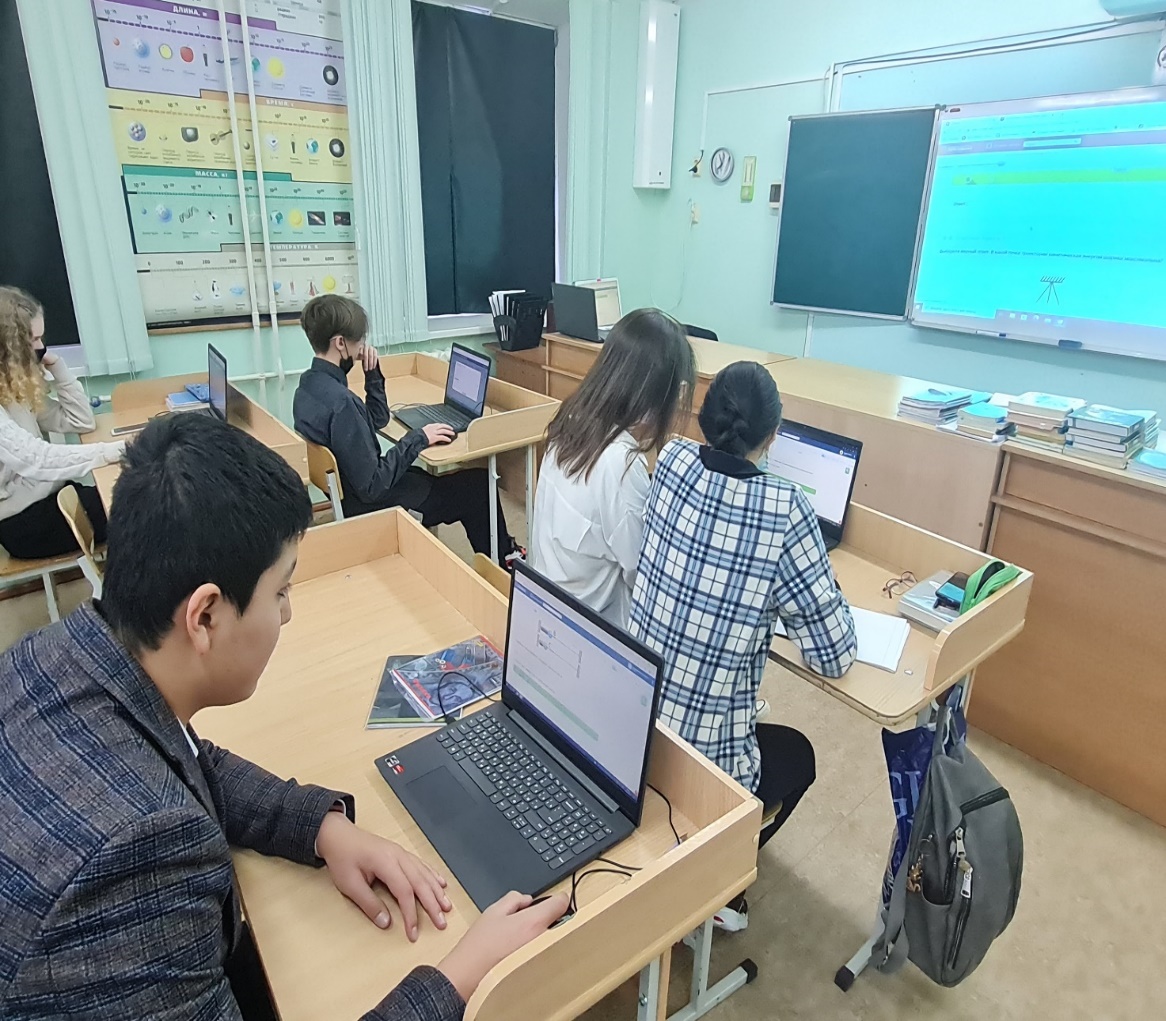 Хуснияров Марсель Данилович 
Учитель физики
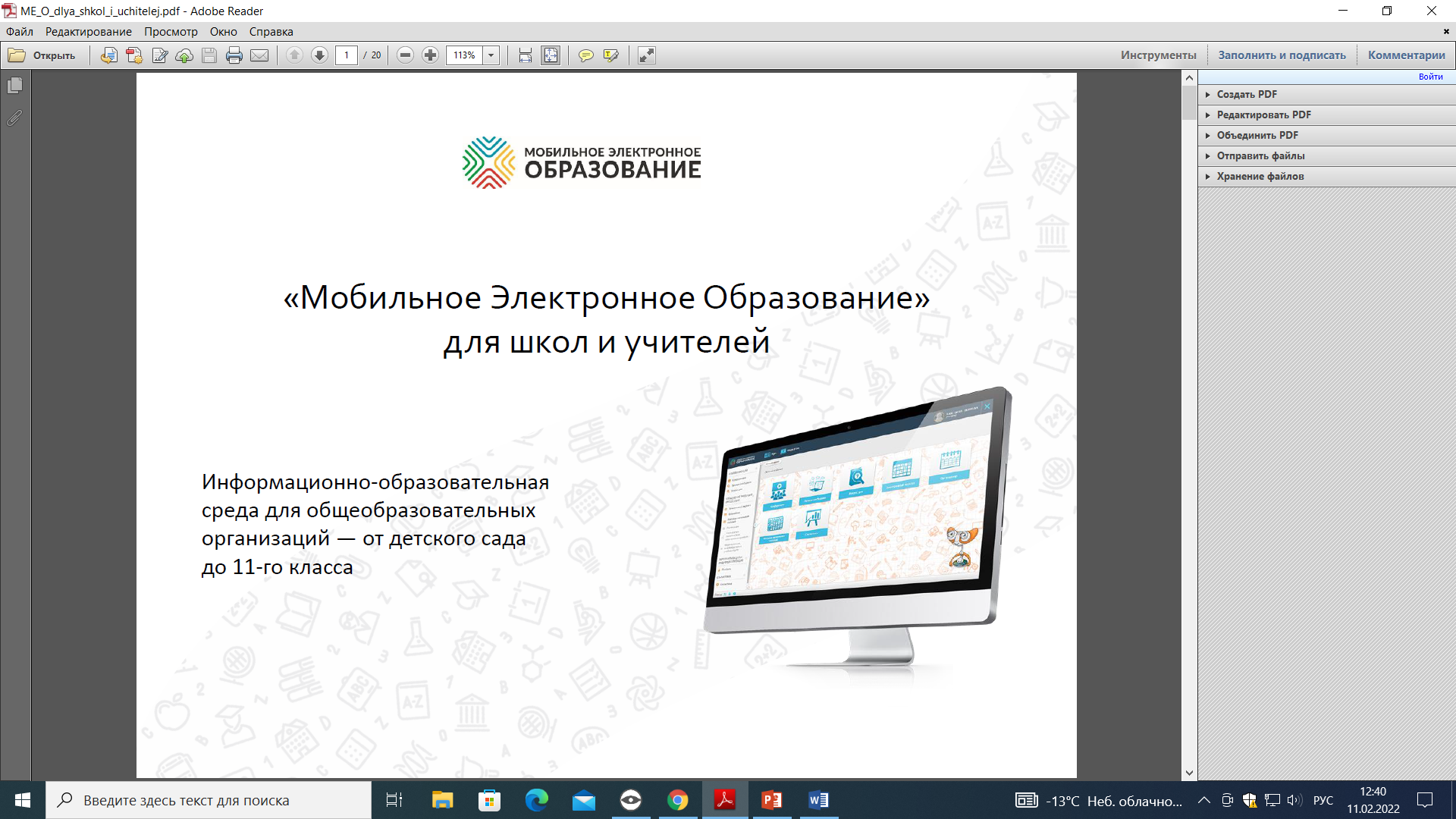 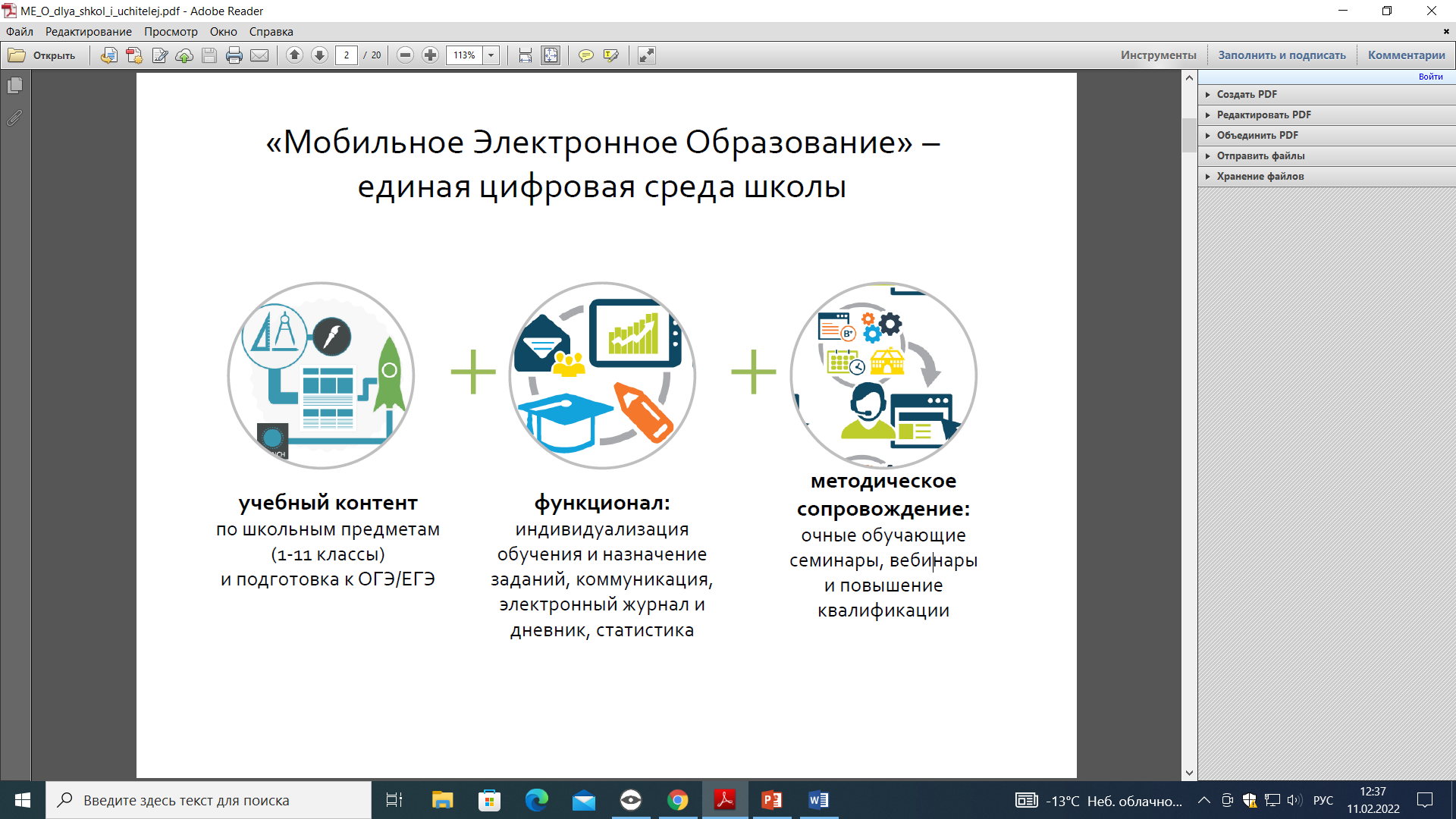 Спасибо за внимание!